对抑郁症该懂的三件事3.抑郁症的治疗:安全、有效吗？徐理强教授06.2022
3.第三件要知道的事:抑郁症按程序处理
抑郁焦虑应该按程序处理：
靠自己操练→靠别人扶持→靠专业治疗
程序的每个阶段都需要祷告依靠神,可是具体应用的方法每个阶段不一样
70%走头两个阶段(操练,扶持) 6个月以内可以走出来,不一定需要专业治疗
但是30%六个月后还走不出来,这些人就需要走第三阶段:靠专业治疗
药物治疗安全、有效:跟圣经原则不矛盾;不需要纠结
得抑郁症不处理带给自己与身边的人很大的痛苦,也恐怕有自杀的风险
治疗的程序:第一阶段:靠自己
假如我得抑郁症,我会依靠神按照以下程序处理:每阶段走4-8周;假如八周后抑郁出不来,走下一阶段
第1阶段.靠自己操练，祷告，默想分析: 4-8周
每天锻炼一到二小时散步,跑步,游泳
早起早睡；吃清淡健康食物
灵修、读诗篇、祷告:以神的爱接受自己,面对羞耻自责,向神坦然倾诉
默想分析:了解环境诱因,自己个性, 成长经历,家庭关系互动,认知形态
2第二、三阶段:靠扶持;专业治疗
2.靠操练8周还是抑郁→靠扶持: 再8周
找知心朋友分享自己的分析,讨论,祷告
靠教会小组扶持也可能有帮助
假如8周后还是走不出来,就接受神用大自然启示建立的心理学,精神科学来处理症状,找专业辅导,或药物治疗
3A.找专业辅导(PhD; EdD;LICSW;NP) 
 每周一次,每次45分钟
 6-8周辅导还走不出来:APA的建议：
3B.药物治疗
教会如何扶持抑郁焦虑的人
教会提供扶持需要制造4个条件：
1.制造一个安全的空间（黄维仁博士：emotional oasis）；
2.鼓励没有惧怕的分享；
3.对分享有专心的聆听和接纳：不是教导,不是提供建议；
4.聆听接纳后作适当的回应;如何做个人扶持一般需要接受培训
不合适的回应造成二度伤害,可能造成悲剧
教会需要制造合适扶持环境个案
35岁母亲,爱主热心,积极服事;丈夫是成功科学家,教会长老;两个小孩优秀;家族历史:姐姐自杀
六个月以来:失去热情兴趣动力,不断流泪,内心沉重挥之不去;跟姐妹们、家人分享
大家说:“你没有理由抑郁,我们的难处比你大” “多点交托,依靠主”“不要想太多”“你就看开一点吧”
周二晚上带福音查经很有能力;没有抑郁
周四早上请丈夫下班接小孩,说自己要晚一点才能回家;丈夫觉得她很正常
丈夫接小孩回家:小孩发现她已经在房间上吊;十多年后孩子还有严重创伤后遗症
如何判断是否马上需要专业治疗
以下三个情况一般不能按程序,需要赶紧找专业治疗:
♦1.抑郁症严重影响睡眠、体重、工作、自理能力
♦ 2.自杀意念,伤害自己,割腕;情绪行为失控、大喊大叫、打人; 幻觉幻听、妄想;惊恐症状
♦ 3.抑郁症状已经持续六个月以上
[Speaker Notes: \\]
单靠祷告可以吗?需要专业治疗?
假如走完头两步,仍然抑郁,就应该找专业治疗
拒绝专业治疗理由虽然很多,但是假如走完第一步+第二步,仍然抑郁,不找专业治疗很可能造成长期抑郁
证据:全人治疗的研究
全人治疗的研究证据
刘富理牧师:福乐Fuller 神学院博士论文:用全人治疗医治98病人;其中25个病人有抑郁焦虑等精神疾病
5年后,蔡茂堂牧师:三一Trinity神学院博士论文:追踪刘牧师全人治疗的25个精神病人:看五年后他们情况如何
结果:全人治疗五年后:25个病人(100%)都认为治疗带来靈命明显长進
但只有5个(20%)精神症狀有进步;其他80%长期抑郁焦虑
祷告认罪的全人治疗能复兴灵命;可是对治疗抑郁症状:功效非常有限
祷告与治疗
祷告:能建造灵命,有能力面对抑郁
专业治疗:能消除症状;症状消失之后,心态也变得正面阳光
假如祷告4-8周之后还走不出来,就应该找专业治疗;不然很可能长期抑郁;伤害自己和别人
信仰、灵命建造与专业治疗:有良性互动
耶稣医治10个麻风病人
路加 17:11-19
10个麻风病人都得医治
只有一个回来感谢耶稣，也归荣耀给神
耶稣医治的结果:得医治的有10个人
灵性复兴的只有一个人
病得医治跟灵性复兴是两嘛事
走出抑郁症,需要按程序处理
专业治疗
治疗针对基因与环境互动:
♦ 1.大脑功能紊乱症状 
♦ 2.个人和环境诱因
治疗方法:一般用药物和辅导(质询)
♦药物:消除基因变异造成大脑功能紊乱带来的症状（失眠,没有胃口,以泪洗脸…）
♦辅导:针对如何改变认知,应付环境压力、成长期伤害、负面认知等诱因
先诊断然后治疗:诊断过程
1.诊断面试 Diagnostic Interview:病史,症状,症状发展,以前治疗历史,家族历史,成长经历等
2.决定症状病史符合ICD-11哪个诊断标准; 列出鉴别诊断（其他可能的诊断）
3.测试; 排除其他可能有相关症状的疾病
4.定出治疗程序:药物治疗,辅导
5.跟病人解释/讨论诊断,治疗程序,治疗效果,药物功效,副作用;解释医师与病人互相配合互动的重要性;假如需要跟家人讨论
6.约下次见面日期时间; 假如间隔期间有问题（比如副作用）如何提出来讨论等
抑郁症鉴别诊断
主要鉴别单向或双向
注意有没有其他症状需要特殊药物治疗:比如:失眠,摄食,焦虑,强迫,恐惧,恐慌,妄想,幻听
中国人:躯体化症状:头晕眼花心慌耳鸣胃胀胸闷失眠等:抑郁症药物很有效
假如老人:排除失智症状;需要查B12,叶酸,甲状腺分泌等
Antidepressants抗抑郁症药物
药物治疗:医生处方一般也按程序:
第一线(首选):羟色胺类:百忧解;来士普;西太普兰;舍曲林;帕罗西丁针对情绪低落
假如:失眠、早醒、没胃口:第一线用:米氮平;阿米林比较有效
第二线(次选):加多巴胺类针对第二受体:安非它铜 Wellbutrin;阿立哌唑Abilify
一些专家喜欢加碳酸锂 
不是换另外一个羟色胺药
第三线(三选):文拉法辛;度洛西汀;戴力兴
失眠治疗
正常需要很少睡眠的人一般个性外向,积极,阳光:有基因变异影响:DEC2,ADRB1,NPSR1
偶尔失眠:苯海拉明Benadryl,褪黑素Melatonin
长期失眠跟抑郁焦虑,压力,过去创伤有关
专业药物以抗抑郁焦虑药物为主
第一线：米氮平;阿米林;区唑酮
第二线：加思瑞康/喹硫平
考虑短期用:镇静/安眠药:安定,阿普左轮,劳拉西盼等:短期有效,长期可能造成上瘾;抑郁症失眠不能单用安眠药;避免用两个镇静药
双向症分裂症也会失眠:需要特殊药物
抑郁症药物治疗效果
如果病人配合,愿意跟医师互动;医生专业水平好:
95%没有症状;能正常工作、生活
第一线70%;第二线90%;第三线95%
建议第一次吃药6个月;太快停药容易复发;第二次吃药一年;第三次两年
停药需要用8周慢慢减少剂量然后停,不应该马上停,因为有反弹
很多人不信任药物治疗,对抗抑郁药物的安全性和有效性有很多怀疑
其实抗抑郁药物安全有效;需要通过严格审核
对安全性和有效性的严格审核
世界每个国家有FDA批准药物在自己国家上市;但是大多数FDA并不独立审核资料,靠五个FDA的判断
五个FDA:美国,欧盟,加拿大,澳洲,日本:用 8步审核新药安全性,有效性;美国、欧盟、日本审核最严格
药必须比糖有效(不是心理暗示效应),安全性跟糖差不多(糖也有副作用)
药物上市严格控制:有效性,安全性高
审核过程非常笨拙、昂贵、不灵活:美国整个审核过程:12年; 5%成功率
FDA新药研发8个阶段
FDA临床三阶段新药审核
药物需要客观严谨审核:才能保证药物的有效性和安全性
假如FDA认为双盲数据说明药比糖有效,安全性合意, 就可以批准上市使用
FDA对药物安全性有效性审核严格:一般需要12年,只有5%成功通过审核
最近新冠疫苗是通过特别加快程序通过
批准后:安全性需要继续追踪
35年来:美国大批律师关注上市精神科药物的安全性;有两个精神科药物被罚赔款:因为增加血糖与体重
所以,精神科药物安全性、有效性经过严格审核;应该从事实看药物的安全有效性
屠呦呦疟疾药物研发1
研发青蒿素Artimesinin2015诺贝尔医学奖
1967周恩来提出《523计划》解决越共疟疾问题;屠呦呦领导;14年完成
屠呦呦采用研发西药的头四个阶段
1.第一阶段:R&D:收集2640可能对间歇性发烧有效中药处方
提炼出380个别中药
每个做动物实验
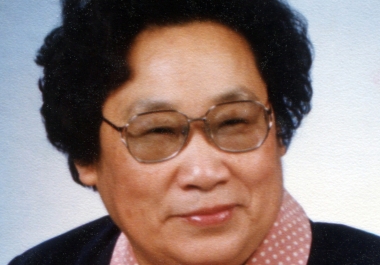 屠呦呦疟疾药物研发2
2.第二阶段:临床前期; 380个别中药用猴子做实验:只有冷水提炼的青蒿素对猴子疟疾有效
3.临床第一期安全性:屠呦呦用自己做实验,然后整个团队服用:证明青蒿素安全
4.临床第二期有效性:疟疾病人单向实验:证明青蒿素有效;没有双盲实验;1981发表
四个阶段严谨研究发现380个别中药只有一个对疟疾有效
所以:研发中药也应该照西药客观研发审核程序,以数据为根据;不是靠理论、几千年经验、老中医秘方、偏方
理论,经验,秘方,偏方:应该拿来做客观的实证
明报新闻网2022三月13号
男子急換肝 妻稱曾服清瘟止痛藥 曾患乙肝沒染疫 
中醫學院學者:根据中医经验:肝病者兩藥同服傷害大
经验不是八步骤的FDA审核;中药应该也需要FDA审核通过 
一般华人教会的人对精神科药物有偏见歧视,拒绝吃;对其他比如躯体化药物或中药却很愿意接受
抑郁症药物副作用是三分毒？
抗抑郁症药物副作用:因为影响身体其他受体,所以可能嗜睡,贪吃,恶心,头晕;不是毒性
吃药第一两天副作用最大,慢慢会减少;一般一周以后副作用消失
从低剂量开始,慢慢增加剂量;假如一周后副作用不消失,可以请医生换药
抑郁症药物:米氮平增加体重,嗜睡;其他看个人
吃乳糖也有副作用,因为心理暗示
一般药物以临床观察来处理副作用
碳酸锂,丙戊酸钠:用血液浓度调整剂量,以后一年一次查浓度;甲状腺,肾,肝功能
为什么停药后会复发
抑郁症一般有30-40%复发几率
第一次30%;第二次50%;第三次75%
复发理由:基因功能没有修复;环境诱因太大诱动基因
不单是抑郁症,目前很多身体病也会复发:糖尿病,血压高,血脂高,各种癌症,青光眼,痛风,红斑狼疮,哮喘,肺气肿,关节炎,癫痫…都是因为基因功能没有修复
复发不是因为药物上瘾、灵性不好 
治疗可以给空间让基因修复,第三次复发后应该考虑长期吃药
[Speaker Notes: xiaoc]
案例2
女教师,35岁;家族历史:抑郁焦虑症
两年前升级担任教务主任,工作繁忙;校长、家长要求高
开始有躯体化肠胃症状;多次检查都只说是轻微肠胃发炎;吃肠胃药一年没有明显好转
医师建议吃帕罗西丁,几周后症状消失
马上停药,症状复发,知道跟工作压力有关,可是惧怕帕罗西丁有三分毒,继续吃肠胃药
再纠结一年,断断续续吃帕罗西丁;但每次停药症状复发;很自责:为什么自己这么软弱,一定要靠帕罗西丁才能胜过压力
原因:基因功能没有恢复,被持续工作环境压力诱动,所以抑郁症不断复发
治标?治本?
西药治标,中药治本?
药物改善大脑功能紊乱,消除症状
可是基因一般不能改变;目前只要少数改变基因的治疗:瞎眼,癌症,镰状细胞
所以一般治疗无法治本:因为无法改变基因;中药不可能改变基因
很多疾病都会复发:三高,癌症,肺气肿,心血管病,哮喘,青光眼,红斑狼疮, 自身免疫性疾病,巴金申症…
因为基因功能没有恢复正常,没有修复
因此很多身体病也需要长期治疗;长期治疗不是因为对药物有依赖
长期治疗效果很好案例3
50岁女牧师:26岁时她的宣教团队美国人辅导得抑郁症自杀,诱发第一次抑郁症,没有治疗;六个月后症状消失;家族历史有双向症
32岁生第二胎后抑郁症复发,几周后开始兴奋,充满信心,自大,不需要睡眠,说话快、大声;教会说是鬼附,她并不接受;住院诊断双向症,吃丙戊酸钠一个月情绪恢复正常,三个月停药
以后每两、三年发病一次,一般以抑郁开始,几周后燥郁;吃丙戊酸钠有效,抑郁时需要百忧解;两三个月症状消失;可是她拒绝长期治疗
40岁燥郁时有妄想:认为自己有能力预知未来,可以控制天气风雨温度;需要吃利培酮
42岁接受自己的双向症是基因与环境互动造成的大脑功能紊乱;坚持接受长期治疗;八年没有复发;吃丙戊酸钠副作用:体重增加
为什么抗抑郁药物没效
1.诊断问题:抗抑郁药物不适合治疗双向；有其他症状比如怀疑妄想偏执,惊恐:需要加上别的药物
2.剂量太低;需要增加剂量
3.太快停药:基因功能没有修复;基因功能紊乱被环境因素诱动,抑郁症复发
4.需要加或换另外一个针对其他受体的药,增强药物功能
5.1-5%药物治疗失败:病人对每个药都有严重副作用;药物没效
6.病人没有照治疗方案吃药;对药物治疗没有信心;文化问题
7.抑郁症治疗效果不理想可能有其他原因
需要加药案例4
45岁女软件工程师五年前得乳癌,乳癌治疗成功,可是抑郁焦虑失眠
吃西太普兰抑郁症消失;一年后停药
热心爱主积极服事,非常喜乐
五年后与青少年孩子有矛盾,抑郁症复发;再吃西太普兰效果不理想;换百忧解没效;很纠结
加阿里哌唑,一周后抑郁症状消失
复发因为基因被诱动;有时候复发症状需要针对不同受体的药物才能消失
需要分辨单向或双向
70岁退休银行经理移民后抑郁焦虑,疲乏很难启动自己,整天躺在床上
吃米氮平后抑郁疲乏有进步
可是两周后开始兴奋,多话,大声,容易发脾气,花很多钱买礼物送朋友家人,飙车,冒险投资,晚上不需要睡觉
这是双向抑郁没有被诊断;单用米氮平引起燥郁
以前有燥郁症状,但医师没有诊断
个案5:不接受治疗伤害别人
43岁护士9年前生了第二个小孩后非常抑郁,疲累,焦虑担心,有2年不能上班
后来可以上班,但情绪仍然低落;尤其经期前后10多天情绪特别不好PMDD
医院多次建议她接受精神科治疗,但她认为坚持祷告就可以走出来
女儿19岁上大学前一天晚上跟她抱怨说:因为母亲长期抑郁焦虑,她为了需要照顾弟弟和做家务,自己牺牲了青春期欢乐,决定以后不再回家
治疗效果不理想可能有别的原因:案例6
38岁性格外向专业音乐演奏家;成长期因父亲对母亲暴力心理受伤害;自己婚姻不愉快
三年前开始得抑郁症、表演焦虑;自卑自闭;停止表演;药物治疗后抑郁焦虑症状消失
回复以前外向性格,从新开演奏会;可是因此丈夫怀疑、控制、嫉妒增加,不允许她跟男人谈话,严格监视她每天行动;婚姻矛盾升级,丈夫偶有暴力、拒绝参加婚姻辅导
教会认为她必须顺服丈夫,为丈夫停止表演;她很纠结;两年后停药,又变成抑郁、自闭,不能表演;丈夫反而接纳她;减少嫉妒、监控;婚姻关系反而有进步
治疗成功有时候反而增加人生问题、矛盾
不愿意接受治疗怎办
文化影响:美国白人抑郁症60%接受药物治疗;黑人、拉丁人30%;华人1%
♦美国医学院毕业生6%选择精神科;华人医学院毕业生0.005%选择精神科
需要更多抑郁症病人站起来做见证
讨论以下问题或许有《撒种》功效:
♦你认为一般抑郁症病人有什么困难?
♦你认为你自己可能有同样问题吗?为什么别人认为你可能有躯体化问题?
♦问题需要解决吗?可以讨论一下吗？
♦问题的原因在哪里?什么时候开始?发展下去会怎么样?
信仰与治疗良性互动:案例1
65岁单身,同性恋取向男人
15岁在家发现哥哥上吊自杀,心灵受伤,开始有双向、幻听、妄想;多次尝试自杀,每两三个月需要住院治疗
母亲家族有很强抑郁、双向、精神分裂、自杀的家族历史
35岁以后能坚持接受治疗,病情比较稳定:虽然有妄想、偏执、幻听,但能上班
同时接受信仰帮助,参加扶持小组:停止过同性恋生活;不再想自杀;环境诱因减少
30年来情况稳定;虽然仍然有轻微症状;只有一次需要住院治疗
抑郁症最近才多起来吗？
为什么以前很少听见有人患抑郁症?
1.社会现代化:压力增加,诱动基因
2.以前不是没有,只是大家不了解,不认识
3.以前的抑郁症患者都是以躯体化症状表达抑郁情绪:比如《红楼梦》里很多人找中医把脉,吃药;看起来其实都是躯体化抑郁症
科学:新发现不断出现
神在大自然里很多机制科学还没有发现;最近才发现的一个例子：
大脑在成长期的修剪:80年代发现:大脑在5-30岁把网络砍掉30%,很可能因为要增加网络的效率
建议在大脑修剪高峰期9-16岁不要把小孩送到国外读书
青年期成长压力很大,精神问题很多;移民青年压力和精神问题比土生青年多:因为适应新的文化环境的压力很大,诱动基因
已经有很多悲剧,可是美国政府和父母隐瞒
大脑成长期的修剪
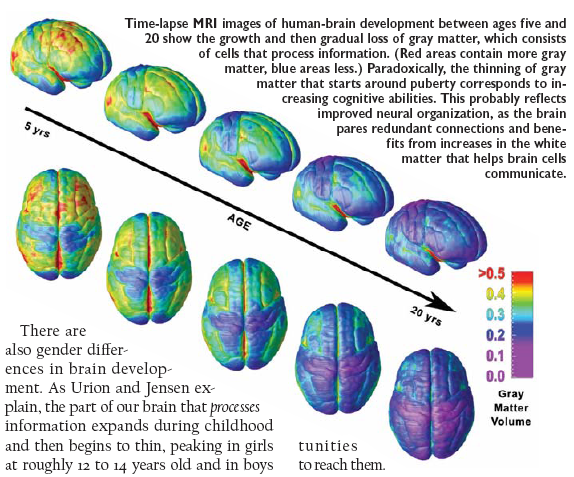 个案5
14岁女孩到美国读高中,适应新环境压力很大:严重抑郁;信主+治疗有进步,成绩很好,得七年全额奖学金读药剂
大学期间七年需要继续吃药,情绪有时候反复但基本正常;父亲是中医,不接受她有抑郁症,家庭关系有矛盾
毕业后情绪恢复正常,在药房当实习,工作轻松愉快,收入高,自己可以离家独立居住,与家人矛盾减少;停止服药两年没有复发
网上写见证:抑郁症只需要依靠主,接受圣经辅导;药物治疗其实没效,只是心理依赖
两年后升级当药房药剂师,工作繁忙,加上需要处理同事之间矛盾,压力大;抑郁症复发,不得不再进行药物治疗
韦尔契《抑郁症重生之歌》的看法
第二代圣经辅导的韦尔契认为抑郁症跟一般情绪低落没有差别p5-6;31-39;是一种苦难,不是病,不是大脑功能紊乱p25;假如抑郁症真的有所谓大脑化学物质失衡,其实是抑郁症造成的p25
抗抑郁药物 “或许有效”:只是《阿斯匹林》功效,并非特殊性疗效Non-specific effect: p27;p237;药物产生依赖:“一旦你开始接受药物治疗,你就会一直依赖药物” p239
所以韦尔契并不反对得抑郁症找精神科医师或吃抗抑郁症药物,但他并不认同精神科学这40年来的三大发现;他的态度只是一种《专业礼貌》
抗抑郁药物只是阿司匹林功效?
韦尔契对精神科专业治疗的观念是错误的:
♦1.不针对情绪紊乱受体的药物,比如安眠药,对抑郁症疗效很低
♦2.抑郁药物没有依赖性;30%抑郁症患者需要长期治疗因为基因功能没有修复
♦3.精神科药物有效性和安全性,通过FDA严格审核
♦4.临床心理学并不建立在无神论上
圣经辅导观念在华人教会中非常流行,造成痛苦自杀,增加病人心里矛盾纠结
抑郁症:你需要知道的三件事
1. 抑郁症:大脑功能紊乱的精神疾病
2.抑郁症的大脑功能紊乱来自基因与环境的互动
3.得抑郁症需要按程序处理:抑郁症70%不需要专业治疗;可是抑郁症的专业治疗安全、有效;治疗跟圣经没有抵触,不需要纠结
这三个发现不是一些人的想法、意见;这三个发现科学的证据很强
教会里5%-10%有抑郁症:需要扶持、处理;扶持+治疗效果最好
盼望大家以后可以换角度、思想模式:然后从这三个发现来看抑郁症
1.陆汝斌教授：
北京怡宁医院;北京市海淀区闵庄路9号，约诊电话17800254184
2.郑军然医师（女医师）：
回龙关医院
打电话预约可以说是徐理强医师介绍的。